ДЕНЬ ТЕМНОТЫ
Социальная кампания малой группы учащихся Оренбургской области
курса «Повышение эффективности социальной рекламы в РФ 2021»
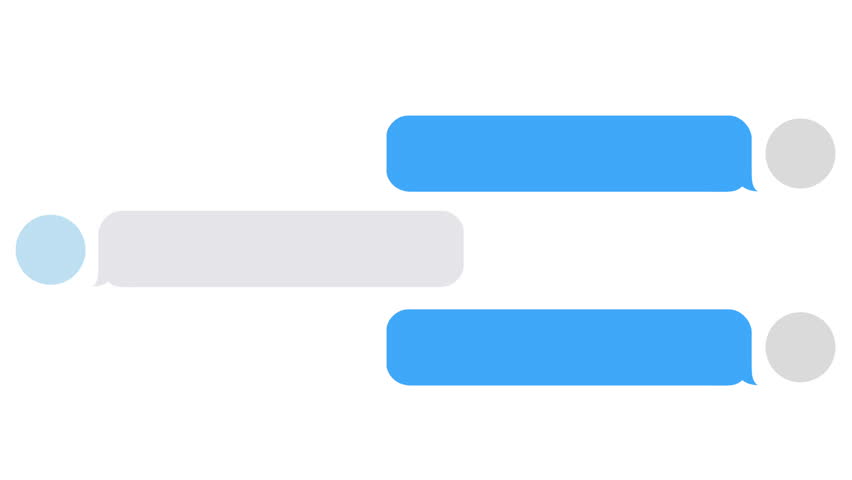 КАК ВЫБРАЛИ ТЕМУ?
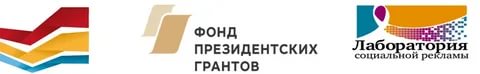 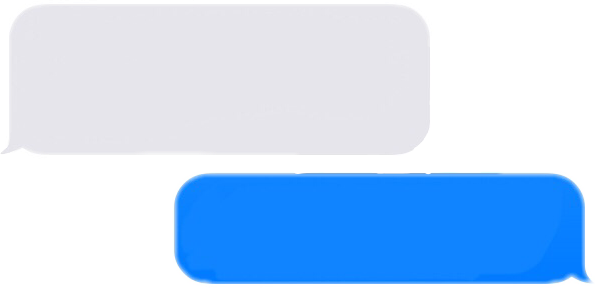 Предыстория социальной кампании: 
Арина и Марат танцевальная пара тотально слепых детей
из Оренбурга. Их номер ча-ча-ча не пустили 
на городской конкурс – посчитали неинтересным, 
увидели ошибки в танцевальных па. 
СМИ сделали из этого факта жареную новость, 
не показав аудитории реальное достижение слепоглухих детей.
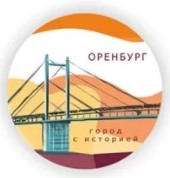 Введение коронавирусных ограничений 
сделало нас  всех
людьми с ограниченными возможностями. 

Принято говорить об инклюзии как включении людей-инвалидов в жизнь обычных людей. 

Мы пробуем инклюзию наоборот.
#деньтемноты
Целевая дата кампании: 
25 августа 2021 
Старт соревнований паралимпийских игр в Токио 2021
#деньтемноты
ИНСАЙТЫ КАМПАНИИ
ОТВЕЧАЮТ НА ВОПРОС: 

Чему мы можем научиться у незрячих?
#деньтемноты
ЭЛЕМЕНТЫ СОЦИАЛЬНОЙ КАМПАНИИ
Серия видеороликов
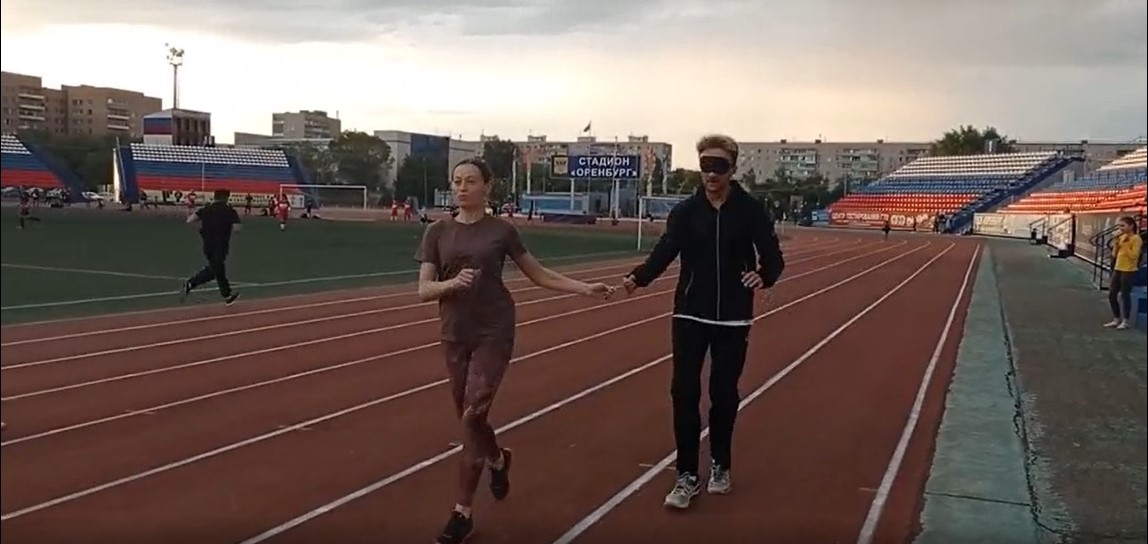 Легкоатлет бежит дистанцию вслепую и рассказывает о своих ощущениях
ЭЛЕМЕНТЫ СОЦИАЛЬНОЙ КАМПАНИИ
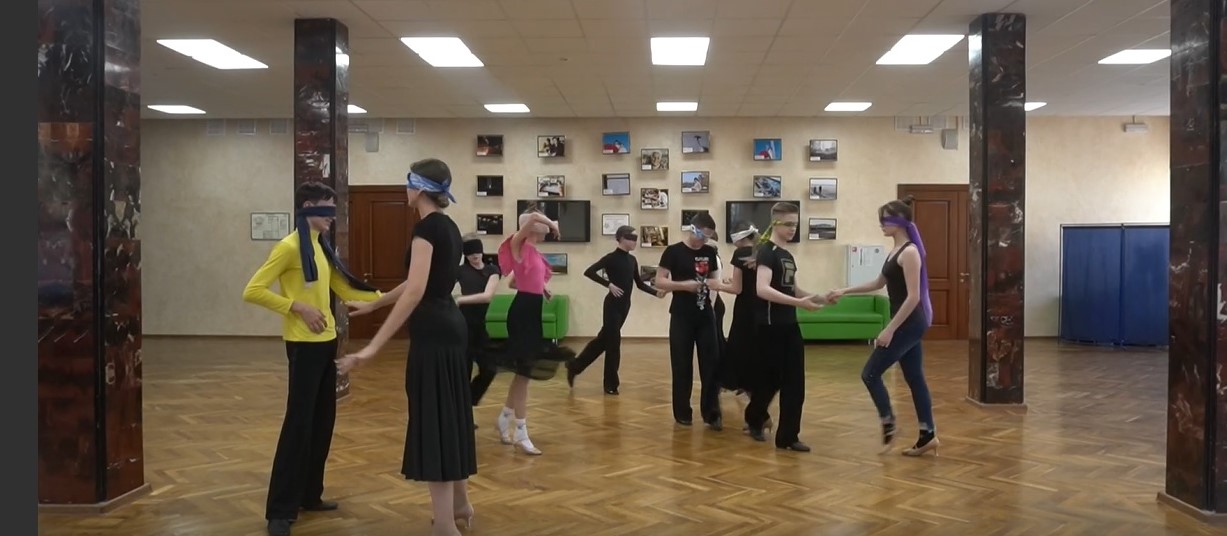 Танцоры танцуют вслепую и рассказывают о своих ощущениях
ЭЛЕМЕНТЫ СОЦИАЛЬНОЙ КАМПАНИИ
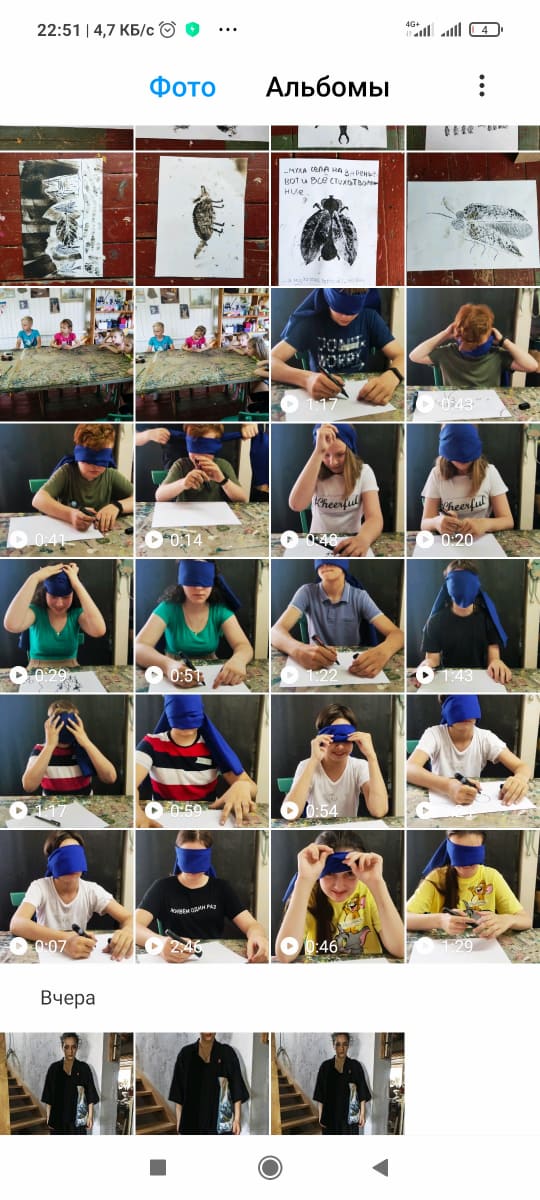 Художники рисуют картины вслепую и рассказывают о своих ощущениях
Все ролики собрали на ресурсе
darkday2021.tilda.ws
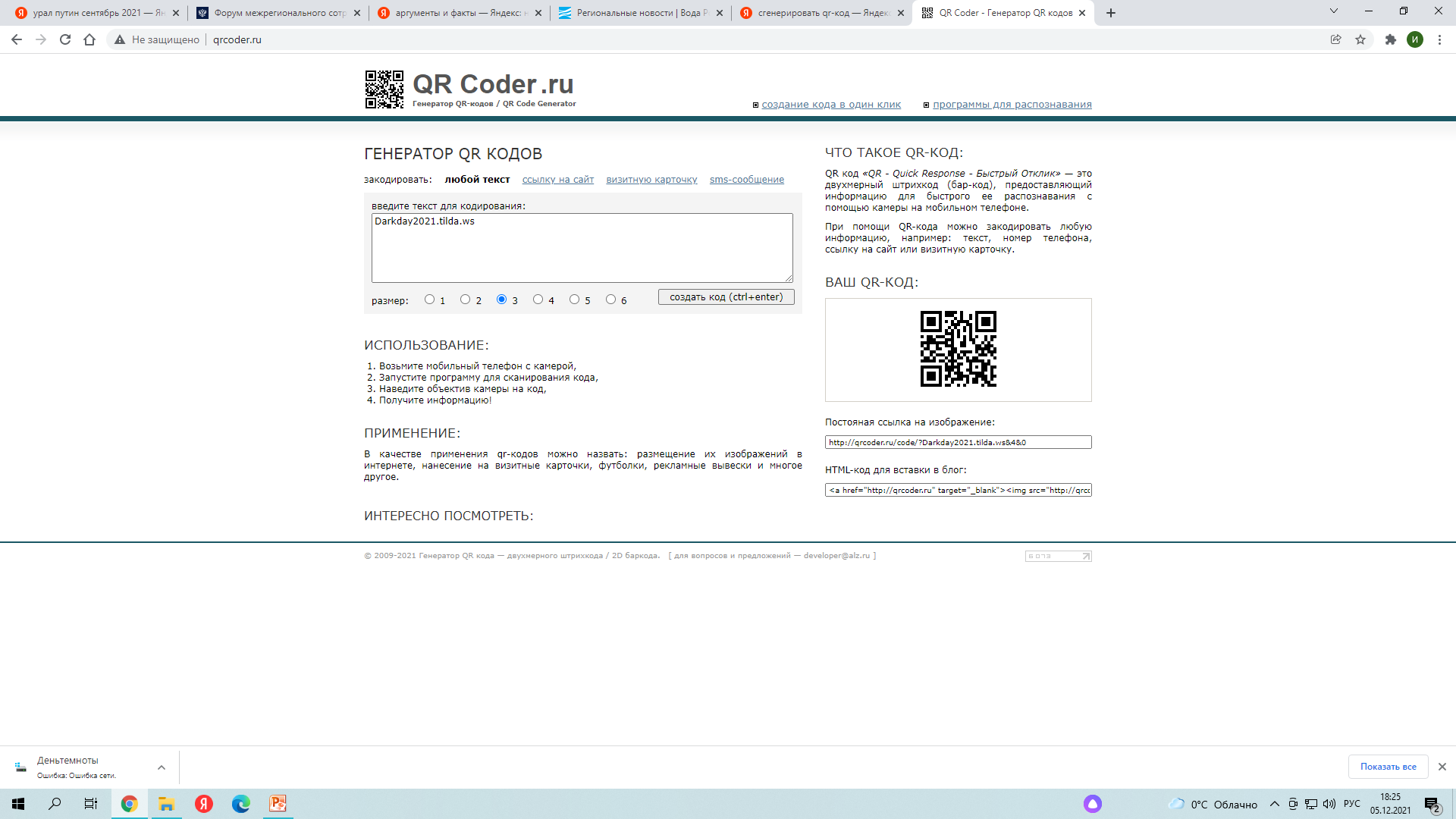 День темноты осветили федеральные СМИ
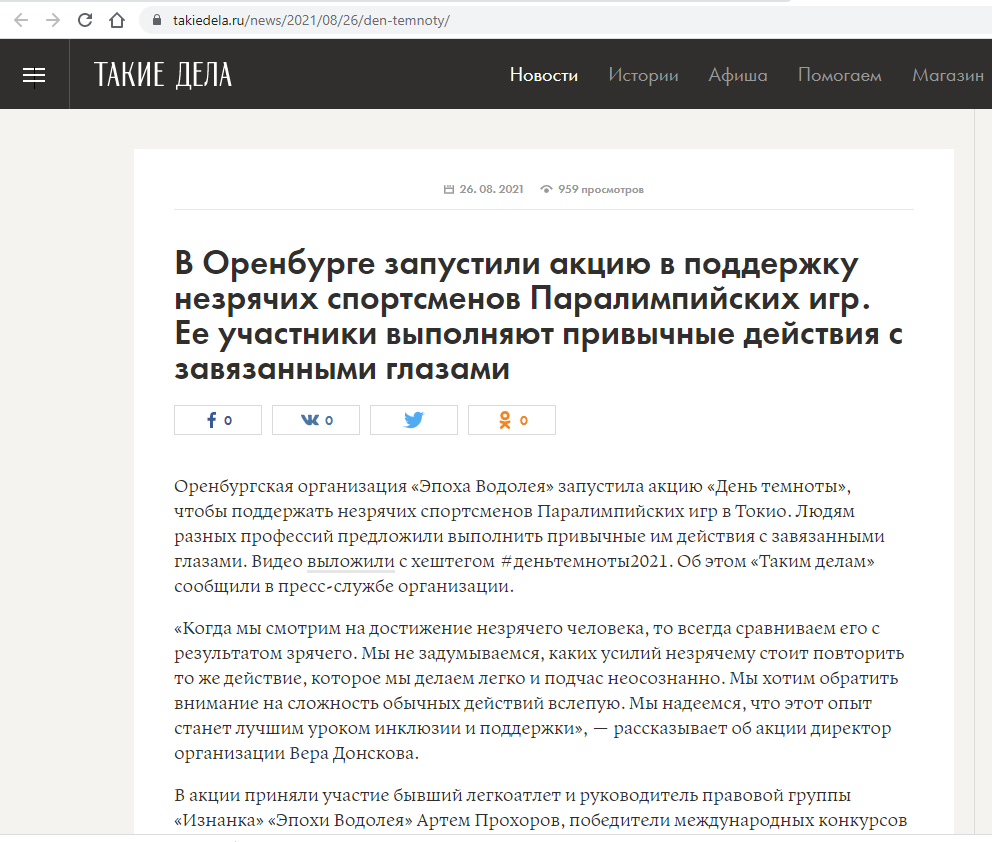 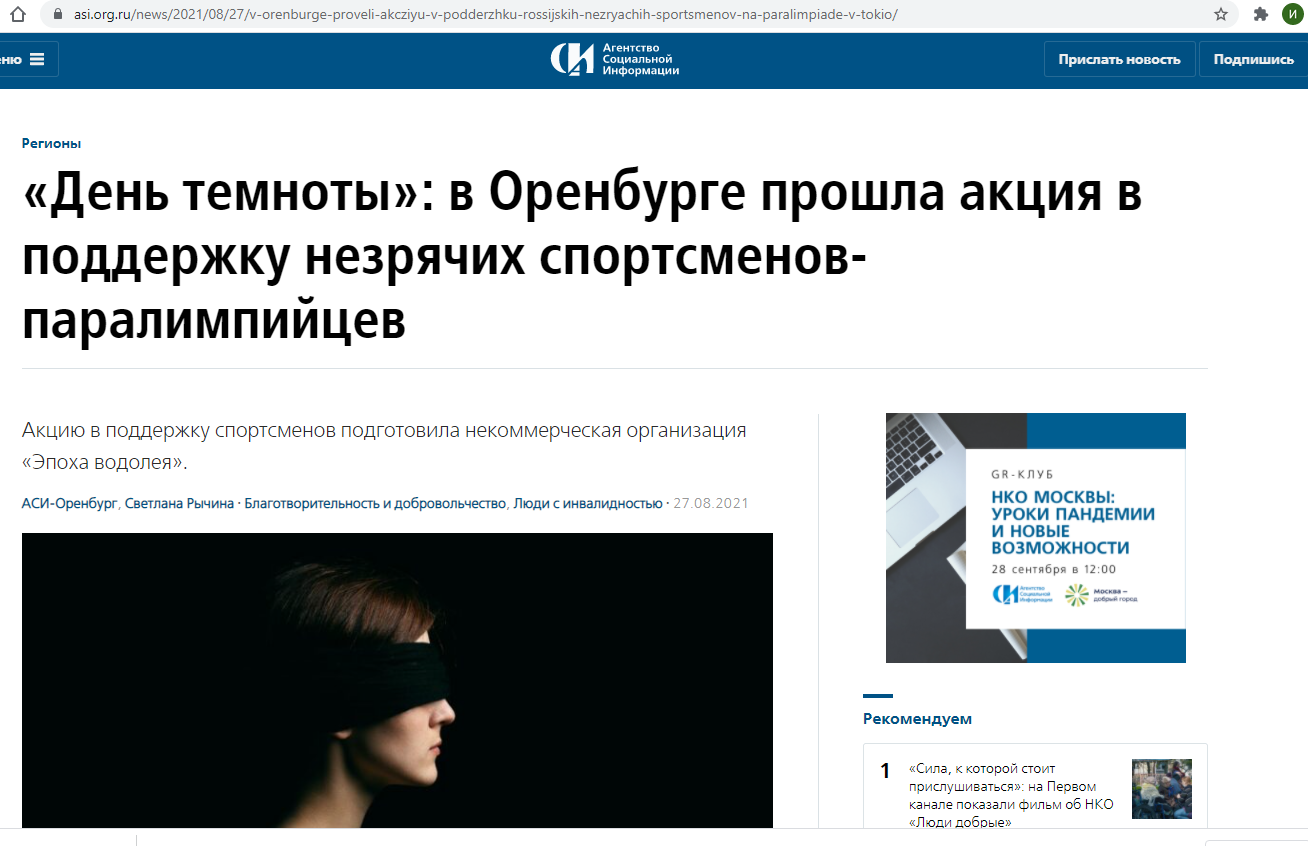 И региональные ресурсы
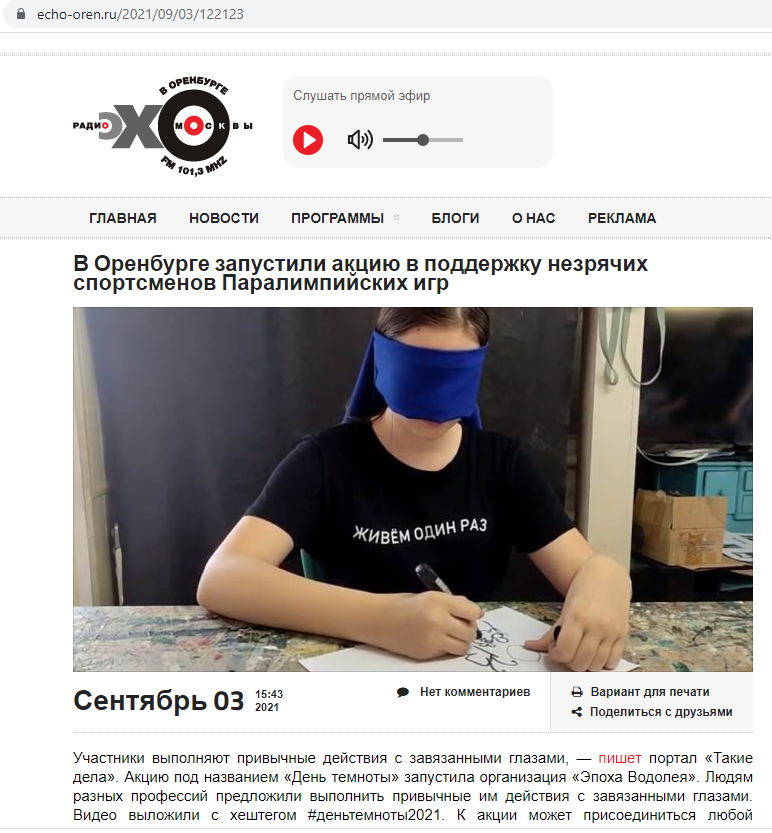 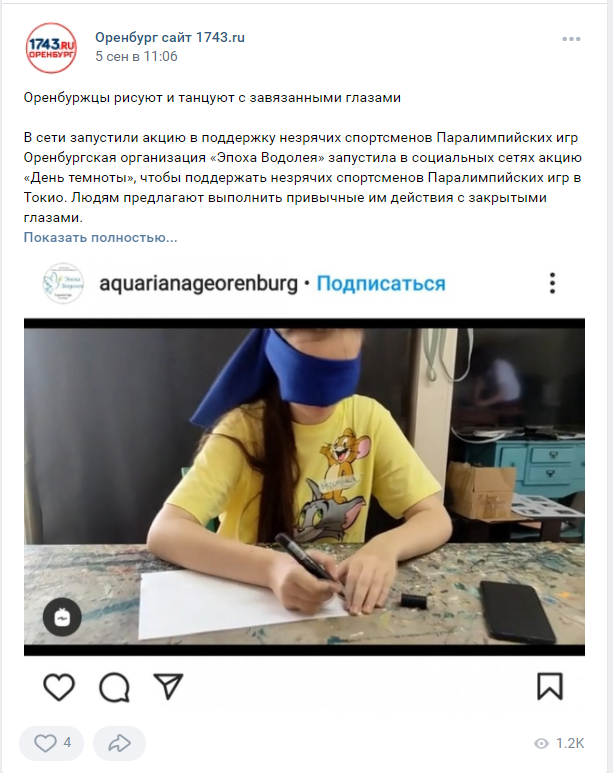 КАКОЙ ЭФФЕКТ?
ЛОКАЛЬНЫЙ
Уже в сентябре 2021 танцевальную пару Арины 
и Марата вновь пригласили на конкурс, 
Создали для них отдельную номинацию и наградили дипломом. 

МАСШТАБНЫЙ
Создана модель инклюзивного урока.
Каждый участник акции проникся жизнью в темноте  слепых людей.
Создатели Дня темноты
Автор - АНО «Эпоха Водолея» (Оренбург).
В создании акции приняли участие Арина Деньмухамедова и ее мама Ирина, 
легкоатлет Юрист Артем Прохоров, АНО «Центр медиаграмотности», 
АНО «Радость движения56», АНО «Дракон летит», 
танцевально-спортивный клуб «Радуга».
Благодарим за экспертные консультации 
Михаила Перловского Anybodyhome.